The Industrial Revolution
What was the Industrial Revolution?
Why Britain?
Labour Supply: Large population that had been growing since the 1600s, and many out of work farmers who needed new ways to provide for themselves
The Middle Class: landowners and business people had important positions in governments (because of the Glorious Revolution) and brought new ideas into parliament
Less religious influence - The Test Act barred religious groups from government, military, etc.
Scientific advancements: The British government encouraged new advances and innovations
Raw materials: Britain had large deposits of raw materials such as coal
Colonies: The British Empire controlled many colonies around the world. They could import raw materials from them, then sell the finished products back to them
Agriculture
In medieval times, landowners had small scattered strips of farm
This was very innefficient, so they began to combine them into large fields called “enclosure”
Enclosure meant farmers spent less time working on the land and made more profit, but this also forced small farmers to sell their farms to rich land owners
Enclosure turned farming into a business venture, not just a way of life
Agriculture
New breeds of sheep and other animals started to replace the old
People used to raise sheep and cattle for food, only wool, but now healthier animals were being raised primarily for food
New farming technologies helped the revolution: Jethro Tull and Lord Townshed (nicknamed “Turnip Townshed”) developed new ways of helping plants grow.
Agriculture
They used fertilizer (poop!) and a machine called a “seed drill” which could be pulled by horses and plant seeds in rows. This was much faster  and less wasteful than “broadcasting” (just throwing the seeds down)
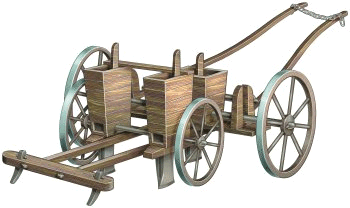 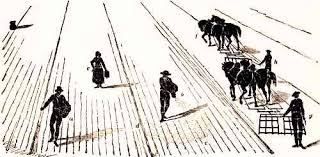 The Textile Industry
Textiles: cloth and cloth products (many today are synthetic)
Until the 20th Century, all textiles were from plant or animals fibres
Britain had a climate suitable for raising sheep , and because of enclosure huge amounts of wool could be produced quickly and cheaply. British wool was high quality, and in high demand around the world
Colonies in the United States and then India were used to produce more wool
Textile Industry Inventions
The Flying Shuttle invented by John Kay: weaving could be done much faster and was operated by just one person
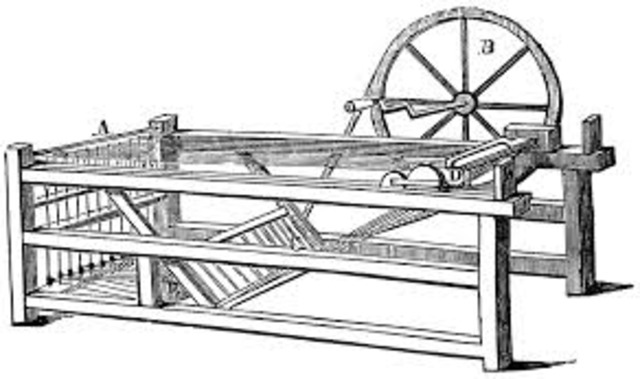 Textile Industry Inventions
The Spinning Jenny invented by James Hargreaves (named after his wife): driven by a hand cranked wheel, allowed a spinner to do the work of several
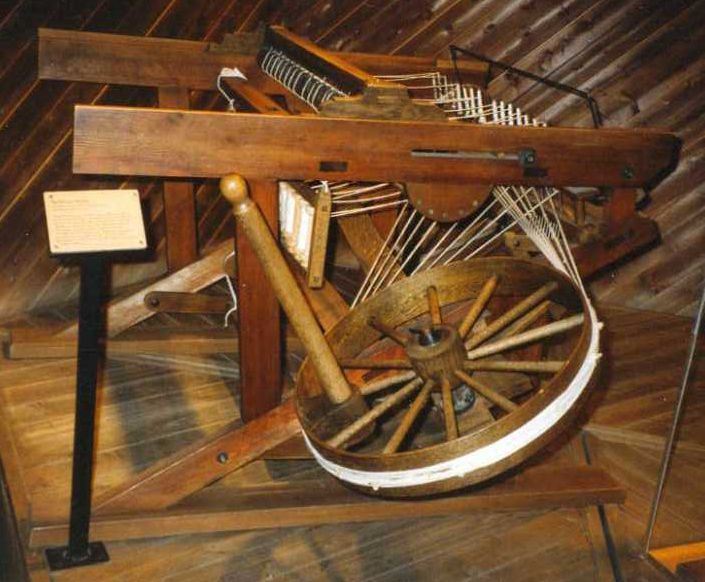 Textile Industry Inventions
The Water Frame, invented by Richard Arkwright: improved the strength of yarn and was even faster than the Spinning Jenny
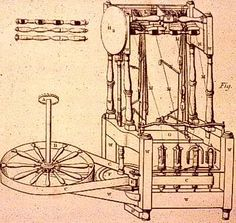 Textile Industry Inventions
The Mule, invented by Samuel Compton: combined the best features of the Water Frame and the Spinning Jenny
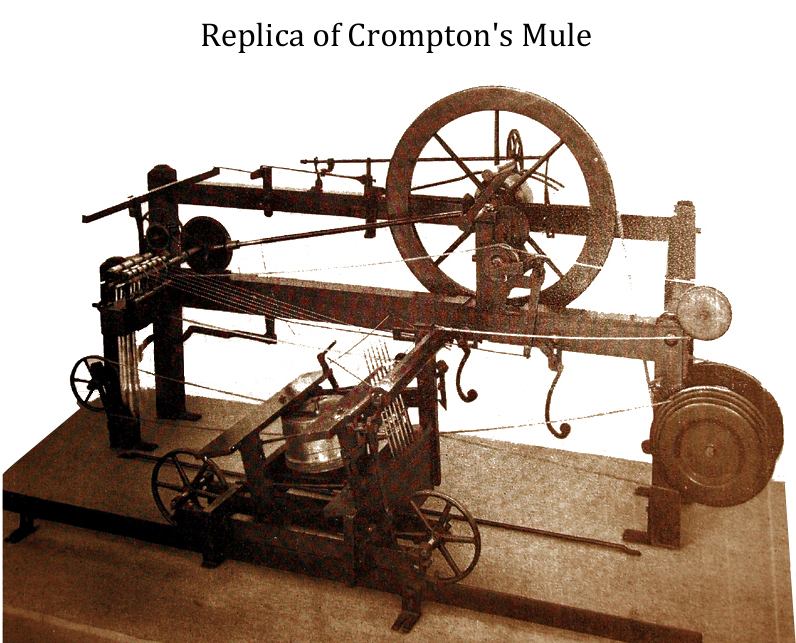 The Steam Engine
The Steam Engine was another important invention in the Industrial Revolution. First used by Thomas Newcomen to pump water out of mines, James Watt figured out a way to maximize the use of the steam being produced, and eventually power machines
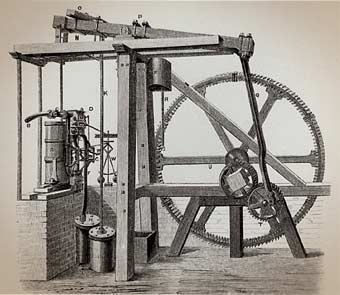 Iron and Coal Industries
Abraham Darby invented a process for making better cast iron, and others followed. Soon cast-iron products were available everywhere, and many factories were built
The coal industry boomed, as it was a cheap source of energy, and helped keep people warm in the winter. But Coal mines were a dangerous place to work: explosions happened easily and coal dust is highly toxic. Miners usually died of the “Black Lung”
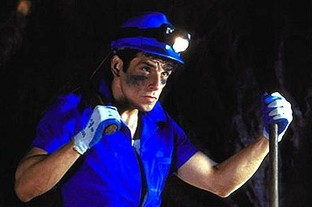 Transportation
The Industrial Revolution needed improved transportation to be effective (moving goods between places)
Roads in 1700 were usually made of dirt or mud and were hard to travel across
To improve the roads, private companies created roads and charged tolls to anyone crossing it. This would encourage the companies to build better roads at no cost to the government
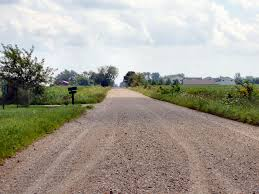 Macadam Roads
Named after James Macadam
The road was built with 3 layers of stone, the largest stones at the bottom and smallest at the top
Water would shed down the sloped sides, keeping the road from getting muddy
Canals (artificial waterways) were also created to link rivers together. Goods could be shipped much faster and cheaply

Locomotives and the steam powered engine  were developed and could carry much larger amounts of goods at unheard of speeds (39km per hour!)
The “Rocket”, built by George and Robert Stevenson
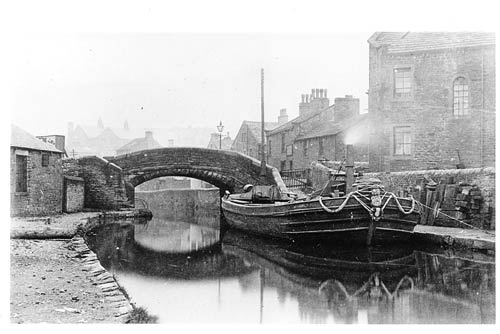 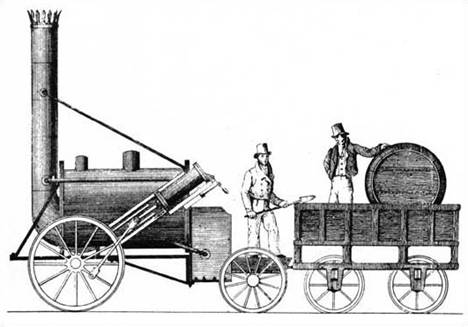 Machines and Factories
In Industrial Revolution’s early years, before the emergence of factories people often worked from home, making goods and selling them to investors

This was called the “Cottage Industry”, and still exists today
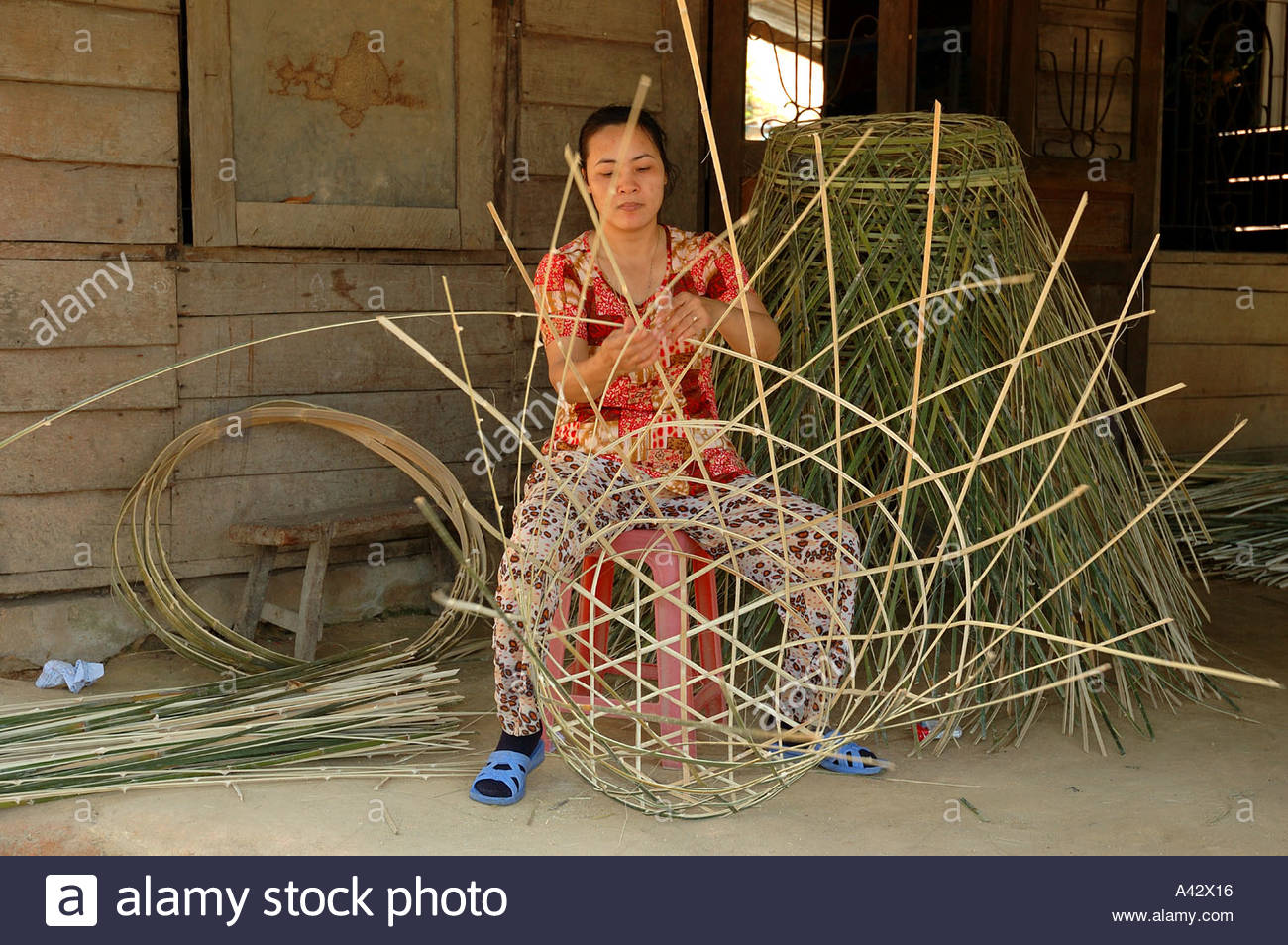 Machines and Factories
Advantages to the cottage system:  workers could look after their families at home, live in their own communities, have support of family
Disadvantages to the cottage system: poorly paid, extremely long hours, worked alone (no unions, collective bargaining, etc.), often taken advantage of employers, no control over prices
New inventions made most of the cottage industry obsolete
Machines and Factories
This lead to the factory system: new machines needed more space and power than homes could provide
Factories created new cities, huge clustered housing development, workers needing to commute long distances from home
Many factory owners took advantage of their workers: low wages, poor and unsafe working conditions, focussing on only profits
This then lead to child labour...
The Economy in the Revolution
English Parliament had 2 main political parties:
The Tories: Rich Land owners
The Whigs: middle class business people
The Whigs caused the government to follow a “laissez-faire” economic policy: Business and industry would be as free as possible from government regulation
Where does “laissez-faire” belong on the political spectrum? Why did people think this would help society? How could it hurt society?
Child Labour
Children were the greatest victims of the negative parts of work in the Industrial Revolution
They often had no choice: Education was not compulsory or free, poor families needed everyone to work
Being small and having small hands made children useful in some industries (textiles, mine shafts, chimney cleaning)
They suffered the same terrible working conditions as adults, affecting their growth
They were given harsh punishments and couldn’t fight for their own rights
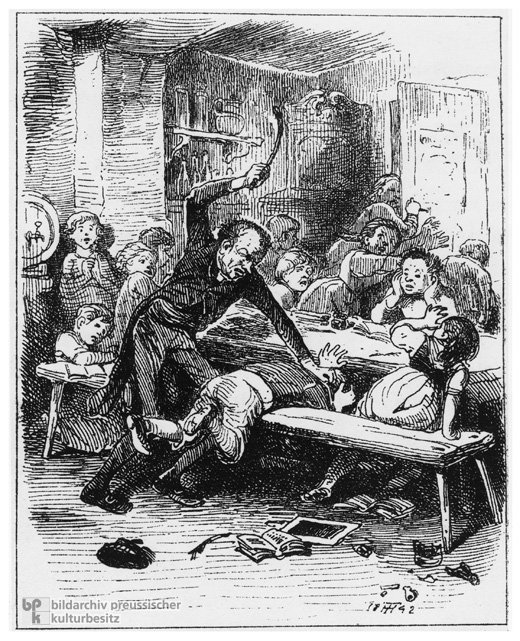 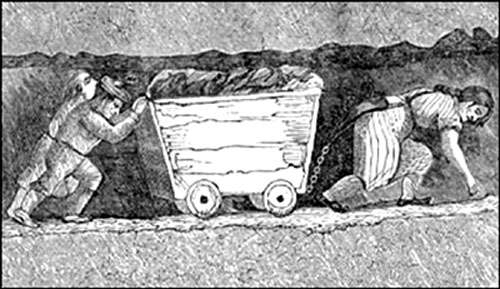 The Factory Acts
As people started to realize the horrors that workers suffered in the factories, they tried to improve conditions

Social reformers and workers guilds tried to band together to influence their employers, but parliament was controlled by the rich and powerful who benefitted from worker’s poor conditions
The Factory Acts
Eventually, the Factory Acts were finally created to improve the lives of working people
In 1802, it was made illegal for children to work more than 12 hours STRAIGHT in the cotton mills
In 1819, it was made illegal to hire a child under 9 years old to work in textiles (Children in other jobs were not protected yet)
In 1824, workers associations (like unions) were established and made legal
Women during the Industrial Revolution
Before the Industrial Age, women worked primarily in the cottage system. Married women worked alongside their husbands, and unmarried women or widows often worked for their families
When the cottage system ended, many women had a hard time finding other ways to provide for themselves
The women who stayed in the countryside didn’t have many options; landowners hired large “gangs” of women workers to do agricultural work like weeding and harvesting
In larger cities, women did the same hard work as men did in the factories and mines
Eventually, these opportunities for work led to women having more of their own income and thus more independance
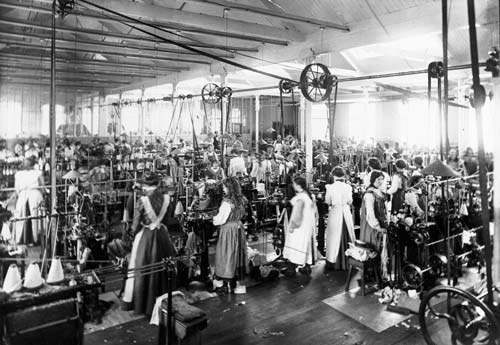 The Poor and Needy
Poverty and disease were rampant in the poor parts of Britain
The government had the “Poor Law” designed to give relief to the country’s needy, but this was ineffective and unreliable
There was no social relief set up like we have now (welfare systems, employment insurance, etc.)
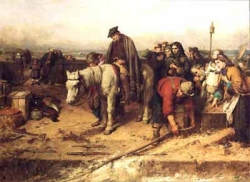 Scotland - Clearances
In Scotland, poor tenant farmers were kicked off their landowner’s farms so the land could be used for raising sheep, which would bring more money in then the farmer’s produce
This was called the “Clearances”, and  resulted in many Scots having to leave the country and seek out new lives in the cities of Britain, or overseas to the USA and Canada
The Irish Potato Famine
In Ireland and other parts of Europe, potatoes were brought from the New World (North and South America)
Buy the mid 19th Century, most Irish peasants relied on potatoes everyday
In 1845, the Irish potato crop suffered a terrible disease, and this caused millions of Irish to suffer and starve
This resulted in millions of Irish having to leave the country and seek out new lives in the cities of Britain, or overseas to the USA and Canada
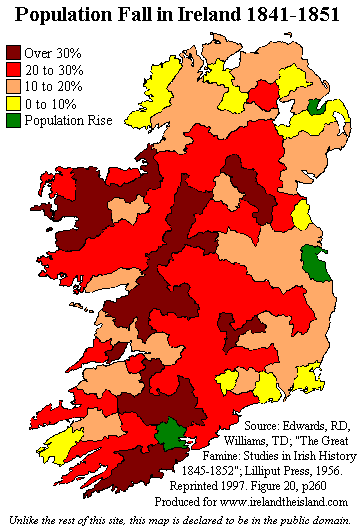